Planning nap croix saint marc
Maternel : janvier et février 2016 / thème :  safari
Sensibilisation autour du Livre de la jungle 
Réalisation d’un livre de la jungle en 3d et personnalisé
Fabrication de girafes
 Création de masques de lions
Fresque de la jungle 
Création d’empreintes de zoo en pâte-à-sel
Fabrication de singes
Jeu de découverte des animaux de la jungle 

Conte de la jungle 
Fabrication de zèbres
Coloriage de plusieurs animaux de la jungle
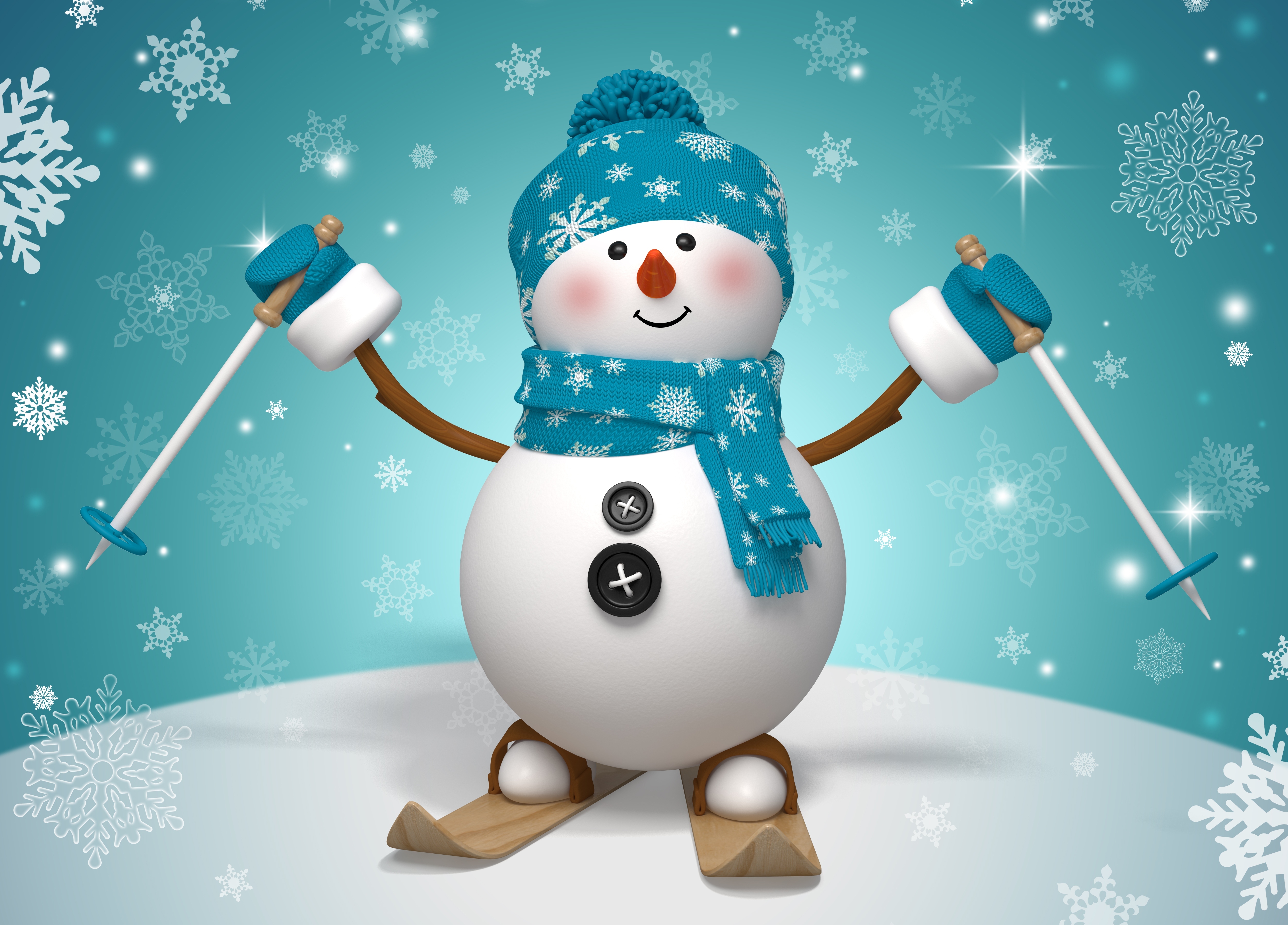 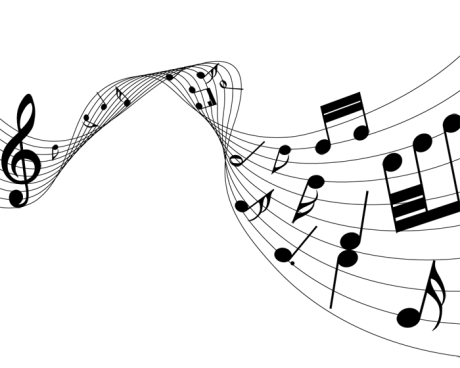 Planning nap croix saint marc
Elémentaire : janvier et février 2016 / thème :  a la découverte de la musique
Fabrication de guitares 
Initiation à la lecture de notes de musiques
Apprendre une chanson
Fabrication de statues de la Liberté 
Chorégraphies
Jeux de musique
Fabrication de petits porte-clés de football 
 Tournoi de football
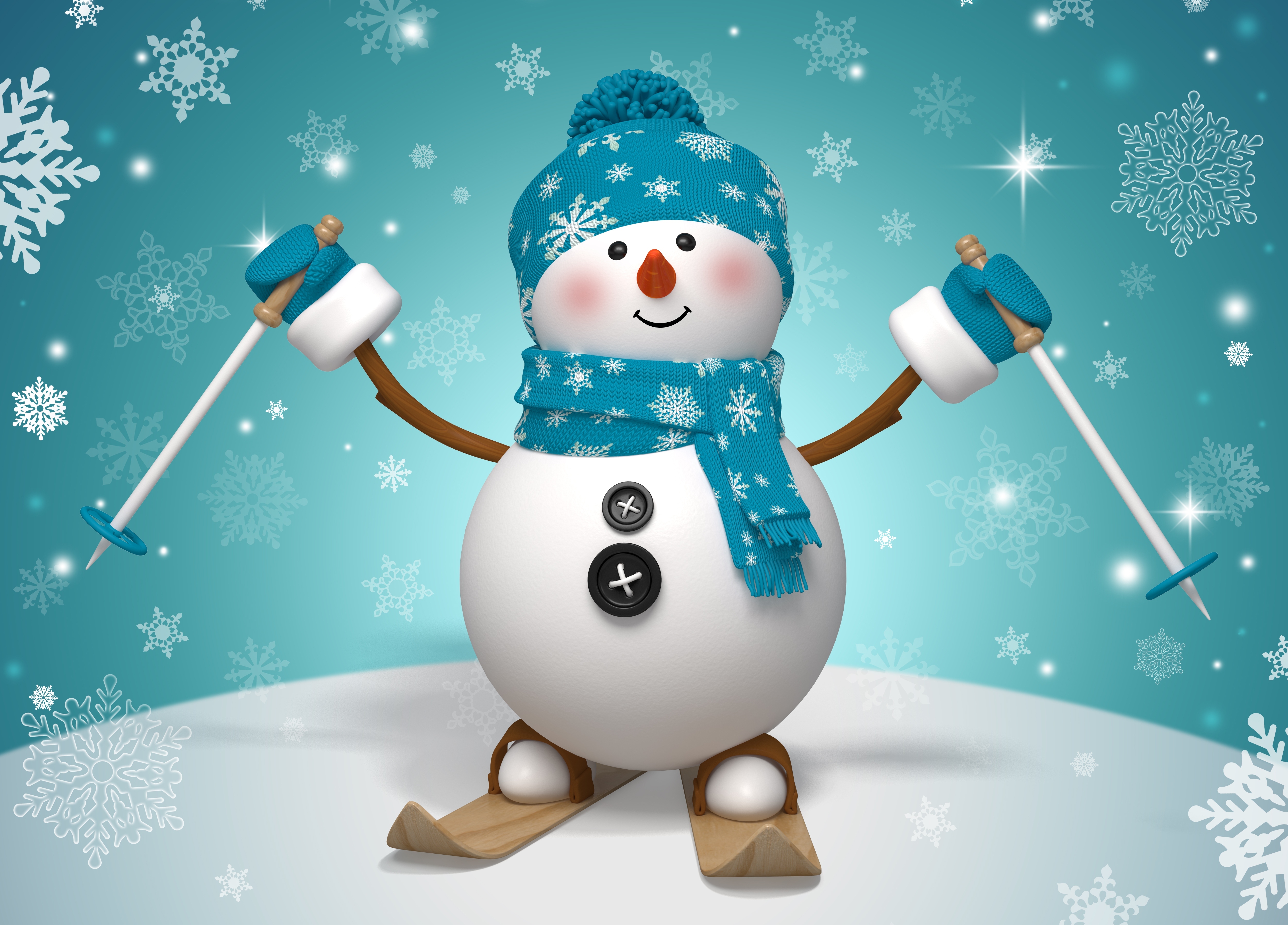